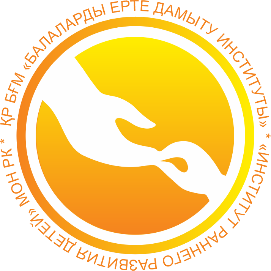 ИНСТИТУТ РАННЕГО РАЗВИТИЯ ДЕТЕЙ МИНИСТЕРСТВА ПРОСВЕЩЕНИЯ РЕСПУБЛИКИ КАЗАХСТАН
РЕАЛИЗАЦИЯ МОДЕЛИ РАЗВИТИЯ ДОШКОЛЬНОГО ВОСПИТАНИЯ И ОБУЧЕНИЯ: КАЧЕСТВЕННАЯ ТРАНСФОРМАЦИЯ НА УРОВНЕ ДОШКОЛЬНОГО ОБРАЗОВАНИЯ
Астана, 2022
Преимущества в развитии детей, посещающие дошкольные организации
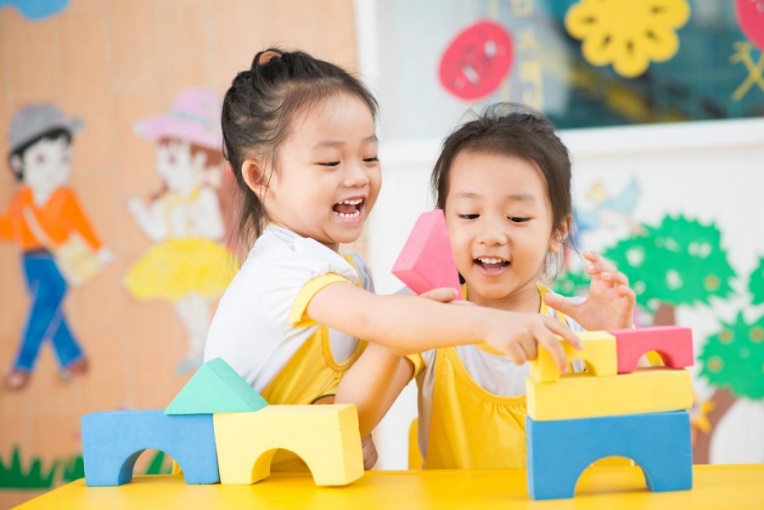 ЛИЧНОСТНАЯ ГОТОВНОСТЬ РЕБЕНКА

Социализированный
Коммуникабельный 
Самостоятельный
ФИЗИЧЕСКАЯ ГОТОВНОСТЬ К ШКОЛЕ 

Физический активный
Знает пользу здоровых привычек
Выполняет культурно-гигиенические процедуры
Имеет элементарные представления о  здоровом образе жизни
Играет в подвижные игры
Развивается моторика движения, мелкая моторика рук
ИНТЕЛЛЕКТУАЛЬНОЕ РАЗВИТИЕ


Наблюдает окружающий мир и проявляет интерес к исследовательской деятельности 
Владеет навыками работы с различными материалами, конструирования, различными видами техники изобразительной деятельности
Называет свой город (село), страну и ее столицу
Знает Ф.И.О. родителей, место их работы
Знает времена года, месяцы и дни недели
Умеет считать до 10 и обратно
Объединяет предметы по существенным признакам
Умеет составлять устный рассказ по картинке
Умеет выделять заданный звук в потоке речи
Умеет соотносить предметы по сходству, знает геометрические фигуры
Умеет различать пространственные понятия
СОЦИАЛЬНО-ПСИХОЛОГИЧЕСКАЯ ГОТОВНОСТЬ

владеет средствами общения и способами взаимодействия взрослыми, со сверстниками
проявляет уважение во взаимоотношениях с родителями, друзьями, родственниками
проявляет любовь и заботу к близким, окружающим людям, родному краю
РЕФОРМА СИСТЕМЫ ДОШКОЛЬНОГО ОБРАЗОВАНИЯ
УТВЕРЖДЕНИЕ МОДЕЛИ РАЗВИТИЯ ДОШКОЛЬНОГО ВОСПИТАНИЯ И ОБУЧЕНИЯ – 2021 г
КОМПЛЕКСНЫЙ ПОДХОД К РЕШЕНИЮ ПРОБЛЕМ СИСТЕМЫ ДОШКОЛЬНОГО ОБРАЗОВАНИЯ  2021 – 2025 гг
РЕАЛИЗАЦИЯ МОДЕЛИ ДОШКОЛЬНОГО ВОСПИТАНИЯ И ОБУЧЕНИЯ
Нормативное правовое 
сопровождение изменений в содержании
Сотрудничество с ВУЗами и ТиПО
Исследование качества дошкольного образования
Пилотный проект
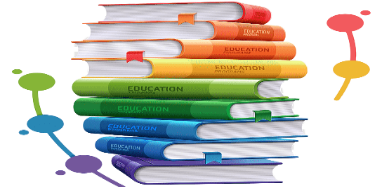 Обеспечить нормативное правовое сопровождение дошкольного воспитания и обучения                                                                                               (Модель – п.п.11,22,24,32,34, 35)
Утверждены
Усовершенствована
Внесены изменения
Создание развивающей среды (приказ №70 МОН РК)

Оказание государственных услуг (приказ №254 МОН РК)

Руководство по обеспечению качества по уровням образования (приказ №292 МОН РК) 

Усиление требований к безопасности 
    (приказ №381 МП РК)
Перечень обязательной документации воспитателей (приказ №382 МП РК)
Типовые правила деятельности ДО (приказ №385 МП РК)
Типовая учебная программа
- Изменены подходы к воспитанию и обучению
 - Перечень умений и навыков воспитанников
- Словарный минимум для изучения казахского языка
ГОС ДВО (приказ №348 МП РК от         03.08.2022 г.)

Типовой учебный план (приказ №394 МП РК от 09.09.2022 г.)

Типовая учебная программа ДВО
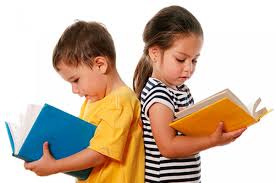 РЕАЛИЗАЦИЯ МОДЕЛИ ДОШКОЛЬНОГО ВОСПИТАНИЯ И ОБУЧЕНИЯ
Нормативное правовое 
сопровождение изменений в содержании
Сотрудничество с ВУЗами и ТиПО
Исследование качества дошкольного образования
Пилотный проект
Проведены исследования оценки качества дошкольного образования с использованием рейтинговой шкалы ECERS-3, которая используется во всем мире в качестве комплексного инструмента оценки             (Модель – п.38)
Определение составляющих критериев оценки ДВО
Проект единых критериев оценки качества ДВО (КП 2022г)
В апреле-мае текущего года стартовали два пилотных проекта «Центры компетенций» 
(14 основных, 7 контрольных групп) 
«Два педагога в группе дошкольной организации в течение дня» 
(9 основных, 7 контрольных групп) 

(приказ МОН РК №126 от 01.04.2022 г.)
Определены 39 «точек роста» для пилотирования критериев качества ДВО
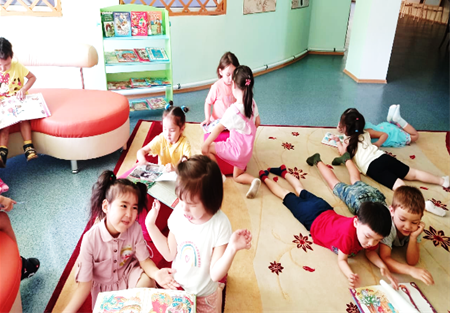 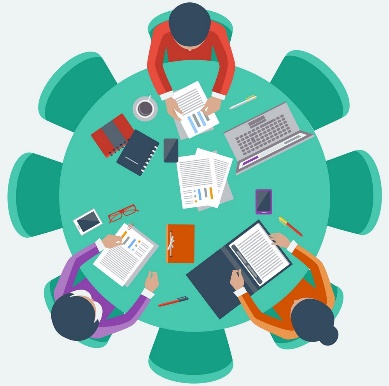 ОРГАНИЗАЦИЯ РАБОТЫ «ЦЕНТРОВ КОМПЕТЕНЦИЙ»
Организация работы «Центров компетенций» как точек роста

1.В каждом регионе определяются не менее двух эталонных детских садов, которые станут центрами компетенций для близлежащих дошкольных организаций 
2. Повышается уровень кадровых ресурсов
3. Обеспечивается необходимая МТБ точек роста
4.Достигается высокий уровень удовлетворенности родителей
5. Широко внедряются принципы лидерства для повышения уровня менеджмента ДО 
6. Создается корпус руководителей-лидеров в области ДВО
7. В ближайшие 3 года создаются альянсы ДО с Единым центром управления вокруг таких центров компетенций
8. На постоянной основе обобщается и распространяется лучшая практика, передовой опыт точек роста и используемые им инновационные технологии
9. Увеличится количество детских садов в регионе, достигших высокого качества ДВО
«Құзіреттілік орталықтарының» - өсу нүктелерінің жұмысын ұйымдастыру

1.	Әрбір өңірде жақын маңдағы мектепке дейінгі ұйымдар үшін құзыреттілік орталықтарына айналатын кемінде екі эталондық балабақша анықталады. 
2.	Кадрлық ресурстарының деңгейін көтереді.
3.	Материалдық базасын қажетті деңгейде жабдықтайды.
4.	Мектепке дейінгі тәрбие мен оқыту қызметіне ата-аналардың жоғарғы қанағаттану деңгейіне қол жеткізеді.
5.	Мектепке дейінгі ұйымдардың менеджмент деңгейін арттыру үшін көшбасшылық қағидаттарын кеңінен енгізеді. 
6.	Мектепке дейінгі тәрбие мен оқыту саласындағы көшбасшы-басқарушылар корпусын құрады.  
7.	Алдағы 3 жылда осындай құзыреттілік орталықтарының айналасында бірыңғай басқару орталығы бар мектепке дейінгі ұйымдардың Альянстарын құрады.
8.	Мектепке дейінгі ұйымдардың мұндай бірлестігі өздерінің озық тәжірибесін, инновациялық технологияларды жинақтайды және тұрақты негізде таратады.
9.	Өңірдегі сапалы тәрбиелеу мен оқыту деңгейіне қол жеткізген балабақшалар саны артады.
ОРГАНИЗАЦИЯ РАБОТЫ 2-Х ВОСПИТАТЕЛЕЙ
Пилоттық жоба шеңберінде 
2 тәрбиешінің жұмысын ұйымдастыру

Тәрбиешілер әдіскерлермен бірлесіп, апробация кезеңіне арналған жұмыс жоспарын жасайды (тәрбиешілердің әрқайсысының келу және кету уақыты белгіленген күннің жаңа режимін қоса алғанда).

2. Жұмыстарында баланың жасағысы келетін әрекет түрін таңдауға мүмкіндік бере отырып, барлық балалар үшін бірыңғай тәсілді де, шағын топтардағы балалардың қызығушылықтарына қарай дараланған тәсілдерді де қолданады (тәрбиешілер бір-бірін толықтырып, қайталамай, жұп болып жұмыс жасауға бейімделулері қажет).
Организация работы 2-х воспитателей в рамках пилотного проекта

 Воспитатели совместно с методистами составляют план работы на период апробации (включая новый режим дня, где прописывается время прихода и ухода каждого из воспитателей).

2. Использовать в работе как единый подход для всех детей, так и индивидуализированный, по интересам детей в малых подгруппах, давая возможность выбора той деятельности, которой хочет заниматься ребенок (воспитатели должны дополнять друг друга, а не дублировать).
Задачи модели развития ДВО: принятие гибких стандартов, обеспечение гибкости учебных планов и программ
УЧЕБНЫЙ ПЛАН
ПРОГРАММА
СТАНДАРТ
ПЕДАГОГ ДОЛЖЕН НАУЧИТЬ РЕБЕНКА:

 понимать, что правильно и что неправильно 
 быть вежливым и доброжелательным
 дружить, уважать, помогать, делиться
 проявлять любознательность, научить наблюдать, исследовать окружающий мир
 слушать, понимать и говорить осознанно
 соблюдать правила безопасного поведения и здоровые привычки
 поддерживать физическую активность, в том числе через подвижные игры
 играть самостоятельно
 помогать взрослым, трудолюбию;
 любить и уметь проявлять заботу к родителям, друзьям, родному краю, ценить семью
 заботиться о себе и проявлять инициативу
ВЫПУСКНИК ДО ОБЛАДАЕТ КАЧЕСТВАМИ:

физически развитый
любознательный
инициативный
настойчивый
способный адаптироваться, коммуникабельный
уверенный в себе
умеющий работать в команде
эмоционально отзывчивый
имеющий первичные представления о себе, семье, обществе, государстве, мире и природе
ТИПОВАЯ УЧЕБНАЯ ПРОГРАММА
ДОШКОЛЬНОГО ВОСПИТАНИЯ И ОБУЧЕНИЯ
ЦЕЛЬ ПРОГРАММЫ
п.1.1.2 НАЦПРОЕКТА
Целостное развитие и раскрытие потенциала каждого ребенка на основе общечеловеческих и национальных ценностей с учетом его интересов, особенностей и потребностей.
Изменены подходы к процессам развития, воспитания и обучения

Минимизирована нагрузка на детей

Содержание программы реализуется через интегрированное занятие, организованное педагогом в течение дня в игровой форме через разные виды детской деятельности:
Игровая
Двигательная
Познавательная
Творческая
Исследовательская
Трудовая
Самостоятельная

 Разработан примерный словарный минимум для овладения государственным языком
На основании ГОС ДВО и ТУП внесены изменения в содержание Типовой учебной программы дошкольного воспитания и обучения
БЫЛО                СТАЛО
Параграф 1. Образовательная область «Здоровье»
Базовое содержание образовательной области «Здоровье» реализуется в ОУД - физическая культура.

Параграф 2. Образовательная область «Коммуникация»
Базовое содержание образовательной области «Коммуникация» реализуется в ОУД - развитие речи, художественная литература.

Параграф 3. Образовательная область «Познание»
Базовое содержание образовательной области «Познание» реализуется в ОУД  – сенсорика, естествознание.

Параграф 4. Образовательная область «Творчество»
Базовое содержание образовательной области «Творчество» реализуется в ОУД – рисование, лепка, музыка.

Параграф 5. Образовательная область «Социум»
Цель: социализация детей раннего возраста, приобщение их к социокультурным нормам, традициям семьи, развитие у них социальных навыков и навыков самообслуживания.
Физическое развитие
осуществляется ежедневно в игровой форме и через ОД по физической культуре с учетом индивидуальных особенностей детей.

Развитие коммуникативных навыков
осуществляется ежедневно в игровой форме и через ОД по развитию речи и художественной литературе с учетом индивидуальных особенностей детей.

Развитие познавательных и интеллектуальных навыков
осуществляется ежедневно в игровой форме и через ОД по сенсорике с учетом индивидуальных особенностей детей. 

Развитие творческих навыков и исследовательской деятельности детей
осуществляется ежедневно в игровой форме и через ОД по лепке, музыке с учетом индивидуальных особенностей детей.

Формирование социально-эмоциональных навыков 
осуществляется ежедневно в игровой форме и через ОД по ознакомлению с окружающим миром с учетом индивидуальных особенностей детей.
МДТО үлгілік оқу бағдарламасы
Типовая учебная программа ДВО
Педагог балаға:

ненің дұрыс және ненің бұрыс екенін түсінуді;  
сыпайы және мейірімді болуды;
дос болуды, құрметтеуді, көмектесуді, бөлісуді; 
қызығушылық танытуды, қоршаған әлемді бақылауды және зерттеуді;
тыңдауды, түсінуді және саналы сөйлеуді; 
қауіпсіз мінез-құлық ережелері мен салауатты әдеттерді сақтауды;
физикалық белсенділікке, соның ішінде белсенді қимыл ойындарын ойнауды;
өзі ойнауды;
ересектерге көмектесуге, еңбекқорлыққа; 
ата-анасына, достарына, туған өлкесіне деген сүйіспеншілік пен қамқорлық көрсете білуді, отбасын бағалауды;
өзіне қамқорлық жасауға және ниетін білдіруге үйретеді.
Педагог учит ребенка:

понимать, что правильно и что неправильно;  
быть вежливым и доброжелательным;
дружить, уважать, помогать, делиться; 
проявлять любознательность, научить наблюдать, исследовать окружающий мир;
слушать, понимать и говорить осознанно; 
соблюдать правила безопасного поведения и здоровые привычки;
поддерживать физическую активность, в том числе через подвижные игры;
играть самостоятельно;
помогать взрослым, трудолюбию; 
любить и уметь проявлять заботу к родителям, друзьям, родному краю, ценить семью;
заботиться о себе и проявлять инициативу.
МЕЖДУНАРОДНЫЙ ОПЫТ. В странах Азиатско-тихоокеанского региона применяются действенные практики вовлечения родителей в ДВО
Родители - оценщики ДО
Кейс вовлечения родителей в ДО Южной Кореи5
Родители - постав-щики услуг ДВО
Родители - «состави-тели» и часть программ
Обязанности
Новая Зеландия, Южная Корея: родительские кооперативы2
Япония: «1 день в шкуре воспитателя»3
Малайзия: родители обязаны пробыть в ДО 4 ч./мес.
Япония: родители в оценоч-ных советах анализируют самооценку ДО (с 2007 г.)
Юж. Корея: родительские группы мониторинга обходят ДО раз в квартал4
Юж. Корея : Комитет по обзору куррикулумов ДВО включает представителей родительской общественности
Япония: обязательная часть содержания ДВО
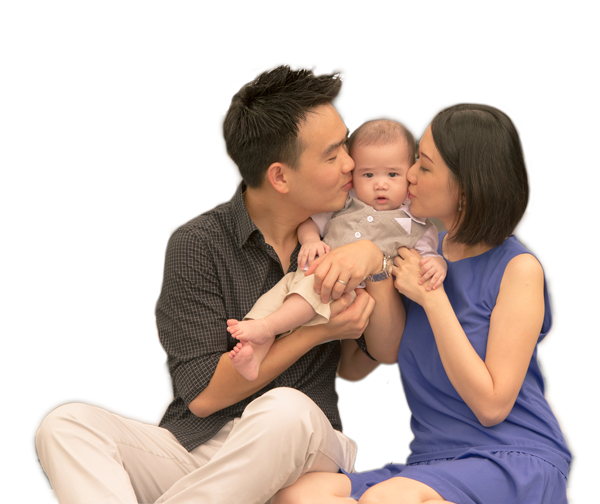 Родители – советники и управленцы ДО
Госфинансиро-
вание работы 
с родителями
Япония: система советов школьного управления (с 2004 г.)
Корея: Гос. комитеты по ДВО различного уровня, а также управл. комитеты детсадов включают родителей в качестве своих членов (с 2012 г.)
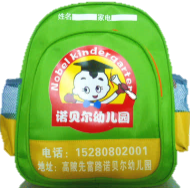 Япония: финансы детским центрам для обмена ин-формации и консультации
Австралия: финансы обществ. детсадам, создаваемых родителями, для уязвимых слоев
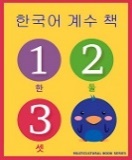 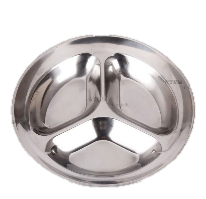 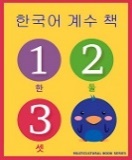 фирменный ранец 
с ФИО ребенка
поднос-контейнер
дневник и рабочая тетрадь
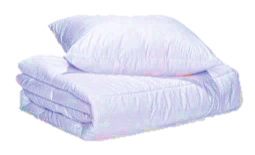 постельные принадлежности
5 Табл. составлена из описания распорядка дня детских садов родителей, чьи дети посещали ДО в Южной Кореи (https://www.youtube.com/watch?v=2OTfRmZ57nY; https://www.youtube.com/watch?v=WhhW-X-C6zo и др.)
1 http://www.oecd.org/education/school/49322514.pdf.  2 Родительские кооперативы в Корее (с 1997 г.) управляются как обычные детские центры. Цель - использование потенциала родителей в переполненных группах в рамках образоват. задач. В них работают родители, прошедшие определенное обучение. 3 Вольный, но отражающий суть перевод понятия «day in the life of a nursery teacher». 4 Данная практика действует с 2005 г. и управляется МИО.
ПОБУЖДЕНИЕ ИНТЕРЕСА К КНИГАМ
ОРГАНИЗАЦИЯ КНИЖНОГО УГОЛКА
 привлечение родителей для пополнения книжнего уголка
 давать книги на некоторое время домой
 организовать буккроссинг
 создание условий для совместного использования книжного уголка родителями и детьми
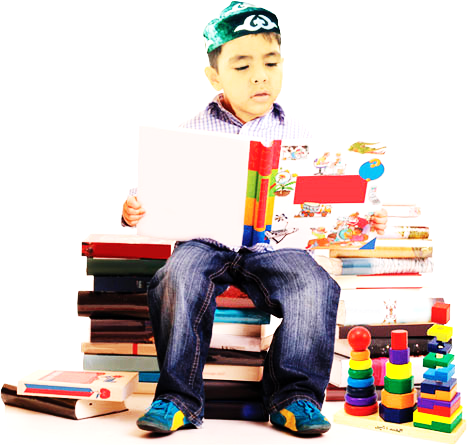 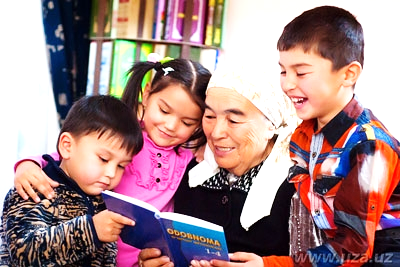 РЕБЕНОК – УЧАСТНИК СВОЕГО ОБУЧЕНИЯ
РАЗВИТИЕ НАВЫКОВ: 

физических
коммуникативных
познавательных
творческих
социально-эмоциональных
Целостное 
развитие ребенка
Игра –
 ведущая деятельность
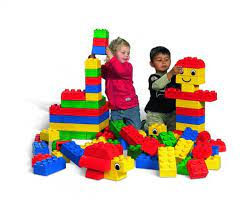 РЕАЛИЗУЕТСЯ ЧЕРЕЗ ВИДЫ ДЕЯТЕЛЬНОСТИ: 

формирование элементарных математических представлении

развитие речи и побуждение интереса к книгам

познание мира и исследовательской деятельности

физическую активность

конструирование

музыку

творчество
игру
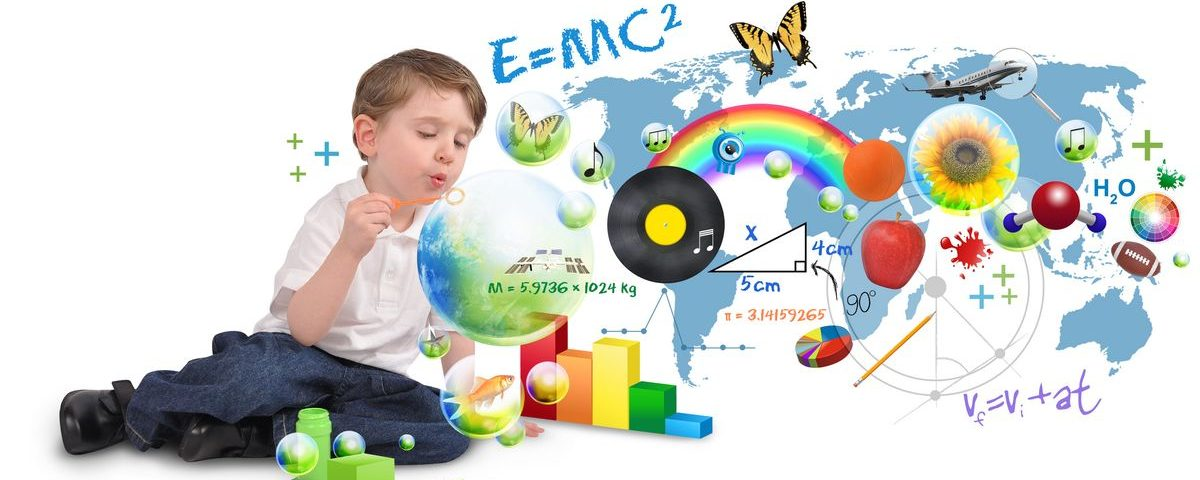 ОСОЗНАННОЕ РОДИТЕЛЬСТВО
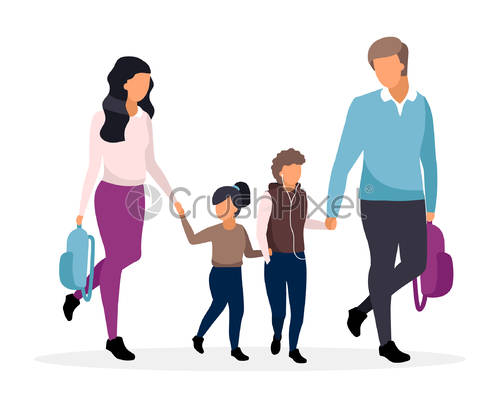 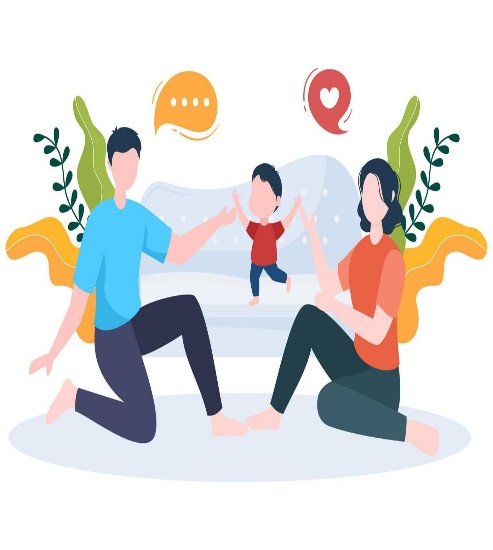 Развитие родительской компетентности, «Родительский университет» при ДО
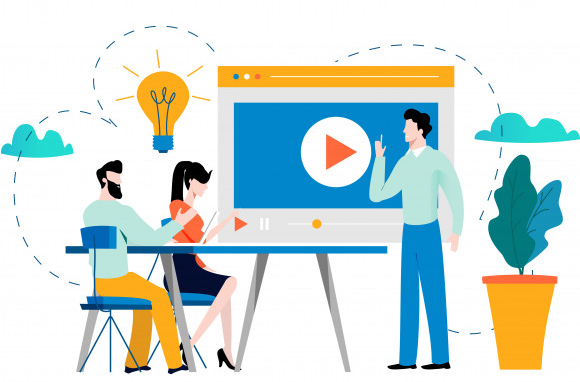 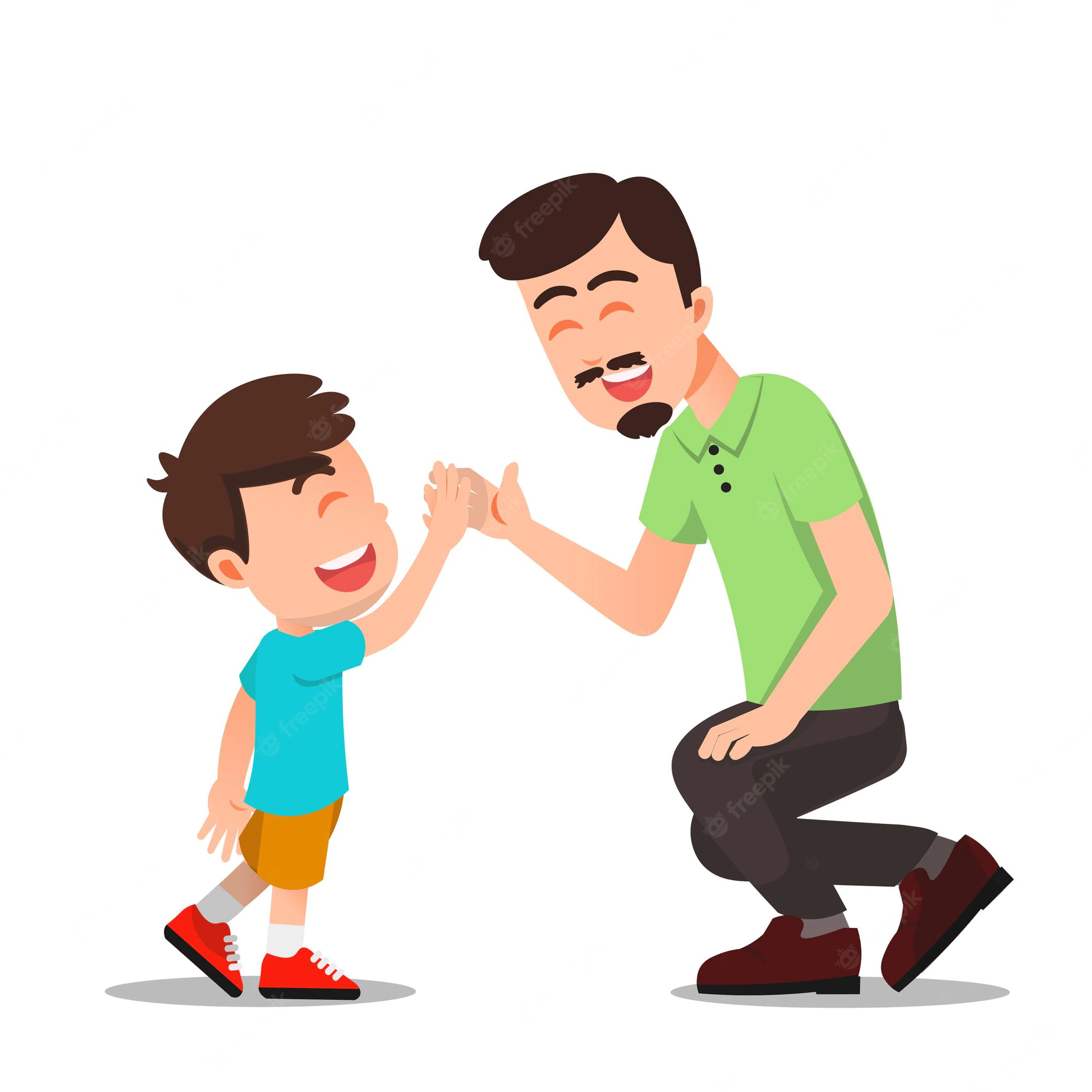 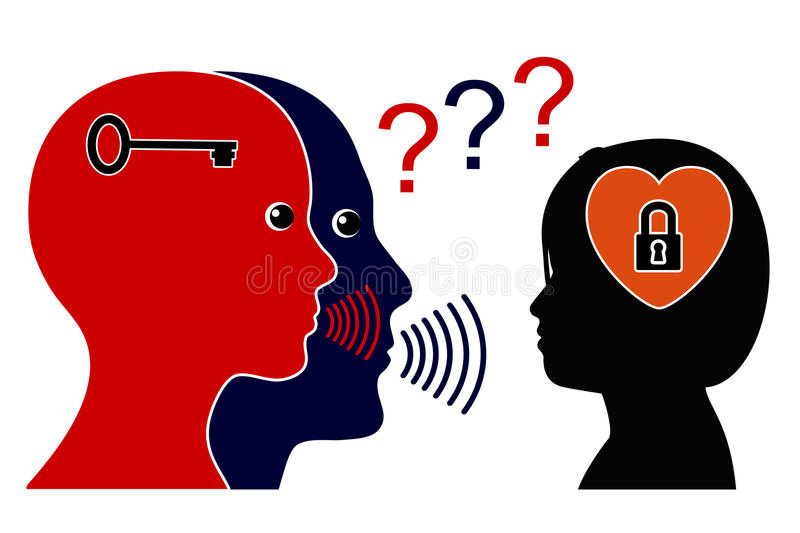 Общение 
в семье
РОДИТЕЛЬСКИЙ УНИВЕРСИТЕТ
Изменение формата родительского собрания
Вовлечение семьи 
в процесс ДВО
НАЗАРЛАРЫҢЫЗҒА РАХМЕТ!
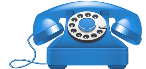 8 (7172) 28-09-50
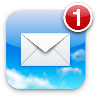 i-rrd2021@mail.ru
doshkola_kz
Мектепке дейінгі ұйым педагогтері (клуб)
Балаларды ерте дамыту институты
17